Do Innovative Item Types Really Work?
Amanda A. Wolkowitz, Ph.D., Alpine Testing Solutions, Inc.
Brett P. Foley, Ph.D., Alpine Testing Solutions, Inc.
Nick Respecki, AIA, NCARB, National Council of Architectural Registration Boards
What’s ahead
Introduction to Innovative Item Types
What are innovative items? 
When and why should we use innovative items?
How do you develop innovative items?
One Program’s Experience
NCARB’s experience with innovative items
Results from a Study
Do innovative items really work?
What are innovative item types?
Before talking about innovative item types, what’s the purpose of an item?
	“A test item is a device for obtaining information about a 	test taker’s domain of knowledge and skills or a domain of 	tasks that define a construct” (Haladyna & Rodriguez, 2013, 	p. 3)
[Speaker Notes: Talk about the quote and how it relates to any item, not just innovative items]
What are innovative item types?
Also known as alternate item types (AIT)
Items that are not traditional multiple-choice items
Many are technology enhanced
Purpose is to increase the measurement opportunity of the construct of interest (Sireci & Zenisky, 2016).
[Speaker Notes: Talk about how it doesn’t matter what type of item is used, the purpose is the same.  Technology may just help achieve that purpose.]
Examples of innovative item types
Constructed Response
Performance-Based
Selected Response
Short Answer and Essay
Hotspot and Check All That Apply
Fill-in-the-blank
Multiple-Choice
(not innovative)
Drag and Drop
Performance-based simulation
Highly constrained response options
Very low constraints on response
(Parshall & Brunner, 2017)
[Speaker Notes: Selected Response: 
To measure knowledge, skills, and abilities across a broad content domain.  
To measure high level thinking skills, such as problem solving, analyzing, synthesizing, or evaluating.

Constructed Response
To measure knowledge, skills, and abilities in content areas that cannot be adequately measured using selected-response items (Downing, 2006)

Performance Based Response
To measure high-level knowledge, skills, and abilities within a complex domain.]
Example of Selected Response: Hotspot
Click on the area of the picture known as the middle metacarpal.
[Speaker Notes: Answer: It’s the bone closest to the wrist on the third finger.
Discuss how all other regions are distractor region.  The more it is defined within the scoring system, the more information a program can learn about common mistakes.]
Example of Selected Response: Check-All-That-Apply
After a bizarre turn of events, the embarassed boy returned to his home. He had commited a big mistake and felt that it was necessary to apologize to his parents immediately.

Which words are spelled incorrectly in the sentences above? Select all that apply.
		A. bizarre
		B. embarassed
		C. commited
		D. apologize
		E. immediately
[Speaker Notes: (Answer: B, C)
Note that this is just a series of true/false questions]
Example of Selected Response:Drag and Drop
The French Revolution
Greek War of Independence
Vietnam War
World War I
Earliest Event
Latest Event
Place the wars into chronological order in the space provided.
[Speaker Notes: French Revolution 1789-1799
Greek War of Independence 1821-1832
WWI 1914-1918
Vietnam War 1955-1975]
Example of Constructed Response:Fill-in-the-Blank
Apples costs $1.00 per pound at a local grocery store. The tax rate is 4.00%. If someone buys 5 pounds of apples, how much will the apples cost after tax?
	$
[Speaker Notes: (Answer: $5.20)

Discuss the importance of being clear in the type of response desired in the box, e.g., the $ is provided and the candidate should not type it.

What knowledge, skills, or abilities are being measured in this item that cannot be adequately measured using a selected-response (e.g., MC) item?]
Example of Constructed Response:Short Answer/Essay
Describe in 2-3 sentences the main idea of the passage.
List 2 items from the menu that could be purchased together and the total would not exceed $10.
What do you predict will happen next and why?
[Speaker Notes: Discuss the ramifications of the answer key.  Key ideas would need to be indicated in order to grade it consistently and fairly.  Takes a lot longer to develop (to be discussed later).

What knowledge, skills, or abilities are being measured in this item that cannot be adequately measured using a selected-response (e.g., MC) item?]
Example of Performance-Based
Medical or dental exam: 
A candidate is asked to perform a checkup on a “patient”.
Physical fitness exam:
A candidate is asked to perform certain stretches.
Teacher exam:
A candidate is asked to videotape themselves teaching a class.
[Speaker Notes: Briefly discuss the need of a detailed rubric and the role of raters. Takes a lot longer to develop (to be discussed later).

What high level knowledge, skills, or abilities are being measured? Are these complex domains? What are the pros and cons of these types of items?]
Example: Constructed ResponseShort Answer/Essay
Describe in 2-3 sentences the main idea of the passage.
List 2 errors that were made by the woman in the scenario above.
[Speaker Notes: Discuss the ramifications of the answer key.  Key ideas would need to be indicated in order to grade it consistently and fairly.  Takes a lot longer to develop (to be discussed later).

What knowledge, skills, or abilities are being measured in this item that cannot be adequately measured using a selected-response (e.g., MC) item?]
When and why should we use innovative item types?
Is there a need? If traditional MC items do not adequately measure the knowledge, skill, or ability being assessed, which type of items will address the need?
Can your test delivery system handle the innovative item you want to use?
When and why should we use innovative item types?
How do you develop innovative item types?
Item Writing = Creative Process   	         Item Analysis = Statistical Process
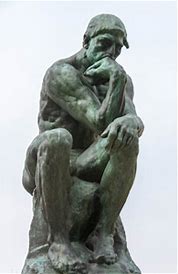 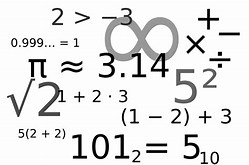 [Speaker Notes: Something to keep in mind before talking about the development cycle:  Item writing is an art. Item analysis is statistics that try to quantify the art. Statistics can tell if an item is not performing well. Items with good statistics are not necessarily “good” items.  They need to be written well and measure the intended KSAs.]
How do you develop innovative item types?
DEVELOP skeletal framework of item type(s)
Is there a need?
What item type(s) may meet the need?
Yes
No. Review and Revise
ASSESS the framework. Does it meet the need?
No. Review and Revise
Yes
INFORM stakeholders of new item type(s)
WRITE items with new item type(s)
PILOT and ANALYZE new item types
IMPLEMENT and DOCUMENT
Yes
ASSESS the item type. Did it meet the need?
[Speaker Notes: 1. Do traditional MC items work or are more innovative items needed to measure the KSAs.]
NCARB Experience
Architect Registration Examination® (ARE®)

1997 – First computer based exam, included MC items and Vignettes
2008 – Added CATA and QFIB items
2016 – Launched new exam, added Hotspots, Drag and Place, and 	     Case Studies
[Speaker Notes: Explain a little about NCARB:

NCARB is the National Council of Architectural Registration Boards, we develop and administer the Architect Registration Exam for the 55 boards of architecture across the country. 50 states + Guam, Puerto Rico, US Virgin Islands, DC, Northern Mariana Islands. 

All jurisdiction have adopted our exam for architectural licensure within their jurisdiction. 

For NCARB, we have been in a period of transition over the couple of decades. It is our responsibility to ensure the ARE is reflecting the current practice of architecture and it’s our responsibility to all jurisdictional boards and a significant aspect in their licensing decision.

A bit of History:
We launched our first computer based exam in 1997. At the time, we were not using any innovative item types, only MC and vignettes
In 2008, we  introduced 2 new item types to the exam, CATAs and QFIB
In 2016, we launched our new version of the exam, introducing Case Studies, Hotspots, and Drag and Place items.]
NCARB Experience
Architect Registration Examination® (ARE®)
[Speaker Notes: Compare and Contrast ARE 4.0 to ARE 5.0
Keys:
Remove the vignettes from the exam
Reducing the number of exams from 7 divisions to 6
Added two new item types-Drag and Place, Hotspots
Based on 2012 Practice Analysis]
NCARB Experience
Architect Registration Examination® (ARE®)
Variability in percentages of any one item type across the exams is a result of the differences reflected in the test specifications for each exam.
[Speaker Notes: Explain each item type and percentage on exam
SMC: 4 options, 1 correct
CATA: 6 options, 2-4 correct
QFIB: numerical response
Key Points
Majority of the exam is multiple choice! They are still effective items that make up the majority of our exam.
Don’t overreach with innovative item types….it’s a process.
Why are there ranges? Different divisions have different needs. Use PcM and PDD as an example with hotspots and DnP items]
NCARB Experience
Architect Registration Examination® (ARE®)
How do each of the innovative item types meet NCARB’s need?
Check-All-That-Apply (CATA; 6 options, 2-4 correct)
Quantitative-Fill-in-the-Blank (QFIB; on screen calculator provided)
Drag and Place (DnP)
Hotspots (HS)
[Speaker Notes: Since this is an exam for architects, we must be able to assess content that is up to date with the current state of practice – these items help us do that
First, it was important for us to understand how architects Practice. Every 5 – 7 years, we complete a Practice Analysis of Architecture, for our latest exam, completed in 2012.
Give an example of each based on how architects practice
Check all that apply
These work extremely well for assessing topics involving multiple considerations or acceptable approaches to a problem. An example would selecting floor tile. Based on the requirements of you client and codes, there may be 2 or 3 possible solutions to solving a tile problem. That is where these items excel.
QFIB – Basic number based calculations
Use these for structural items, parking, basic calculations from the code. Reflect general calculations architects would complete in an office.
Drag and Place/Hotspot
Architecture is a very graphic profession. Architects design 3d models, drawing sets, and are constantly assessing visual documentation and information. Site plans, topographic maps, zoning maps, engineering drawings. These two item types are effective at testing architecture candidates on visual and graphic topics.
These item types tend to be heavier in certain divisions of the ARE-PcM has fewer than PPD.]
NCARB Experience
Architect Registration Examination® (ARE®)
Why did NCARB do away with vignettes and move to case studies?

Cost – expensive 
Maintenance
Old technology 

Case Studies are a better reflection of how architects practice today
[Speaker Notes: Prior to deciding on adding case studies to the exam, NCARB made the decision that the current vignettes were not sustainable for the long term.
First, we worked with Autodesk to develop a vignette software, but experienced technology issues with test centers, scoring, etc.
Cost – very expensive to keep running
Maintenance is difficult
Based on old technology – All three tied together

 NCARB will continue to ensure the ARE is reflecting the current practice of architecture – Case Studies. It’s our responsibility to all jurisdictional boards and a significant aspect in their licensing decision.

NCARB’s responsibility to maintain the ARE’s relevance by keeping the exam current with the state of practice – Case Studies do this!]
Do innovative items really work?
Study compared SMC, CATA, QFIB, HS, and DnP items
Compared p-value, item time, item-total correlation, number of items flagged, Kernel density plots
Completed distractor analysis
[Speaker Notes: SMC: 4 options, 1 correct
CATA: 6 options, 2-4 correct
QFIB: numerical response]
Do innovative items really work?
[Speaker Notes: Data: Nov. 1, 2016-Dec. 31, 2017]
Do innovative items really work? P-values
1Darker shading = more difficult (among item types within that division)
Results suggest that QFIB items are among the most difficult item types and SMC and HS are among the easiest.
Results suggest that CS items are similar in difficulty, maybe slightly more difficult than standalone items.
Do innovative items really work?Time
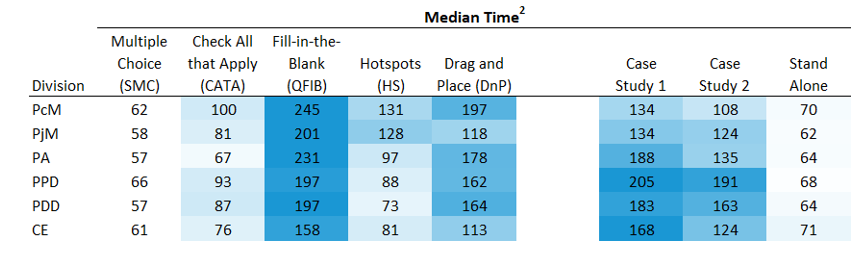 2Darker shading = take candidates longer (among item types within that division)
Results suggest that QFIB items are among the most time consuming item types and SMC are among the quickest to answer.
Results suggest that CS items take more time than standalone items.
Do innovative items really work?Item-Score Correlation (Discrimination)
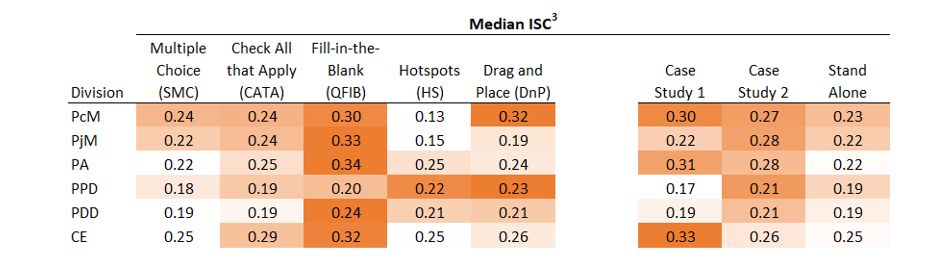 3Darker shading = discriminates better between high/low ability candidates (among item types within that division)
Results suggest that QFIB items are among the most discriminating item types, while SMC and HS are among the least discriminating.
Results suggest that CS items discriminate better than standalone items.
Do innovative items really work?Percent of Statistically Flagged Items
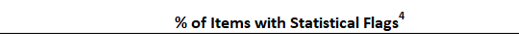 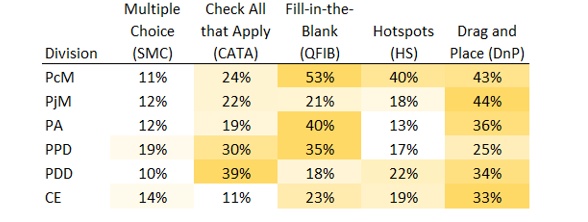 4Darker shading = more likely to be statistically flagged (among item types within that division)
Results suggest that DnP items are among the most often flagged item types, while SMC items are flagged the least.
Do innovative items really work?Rasch Analysis (Kernel Density Plots)
Which items type did a good job of targeting candidates at the passing score level?
QFIB
Case Study items
Do innovative items really work?Distractor Analysis (DnP and HS)
Candidates select areas outside of the distractor regions
Problematic for understanding why candidates missed an item
This can be improved upon.
Summary
*Middle rating
NCARB Experience
Architect Registration Examination® (ARE®)
What did NCARB learn from this study? 
It’s still early, ARE 5.0 launched November 2016
Item writers continue to improve each year
Items – Can an item type be turned off? 
Case Studies – Should the exam include more case studies?
Should the exam contain more innovative item types?
[Speaker Notes: Key Notes:
Format of exam and new item types are still fairly new (2016)
There was a learning curve with our item writers and they continue to get better at writing innovative items.
First thought - Can an item type be turned off? Ask audience if anyone has experience with this.
Is so, there are many factors to consider
Status of item bank, can’t turn off MC if it makes up 65% of our item bank.
Slow changes to the test blueprint?
How do you make up the gap with different item types?
Could we move away from MC and add more innovative item types?

What about case studies? Does having 2 long cases at the end of each exam work? Should there be more case studies that are shorter?]
Closing Thoughts
SMC items are still good!
Innovative item types work well to help make the test more real-life.
Limitations: New item types are new to both writers and examinees. Statistics for the items may change as everyone becomes more familiar with the item types.
Closing Thoughts
Stakeholders must have advanced noticed.

Design considerations (e.g., may need to lengthen seat time due to time requirements)
Never be satisfied with status quo. Keep working to make the items better and address the purpose of the test.
Q & A